Starter (June 2011)
Explain two methods by which someone could find a website on the internet. [4]
Mr Lynch
Year 13
The InternetOnline databases
Lesson Objectives
To be able to define and explain how the following can be used to access information: 
URL's 
Search Engines
Boolean searches 
Hyperlinks
URL (Uniform resource locator)
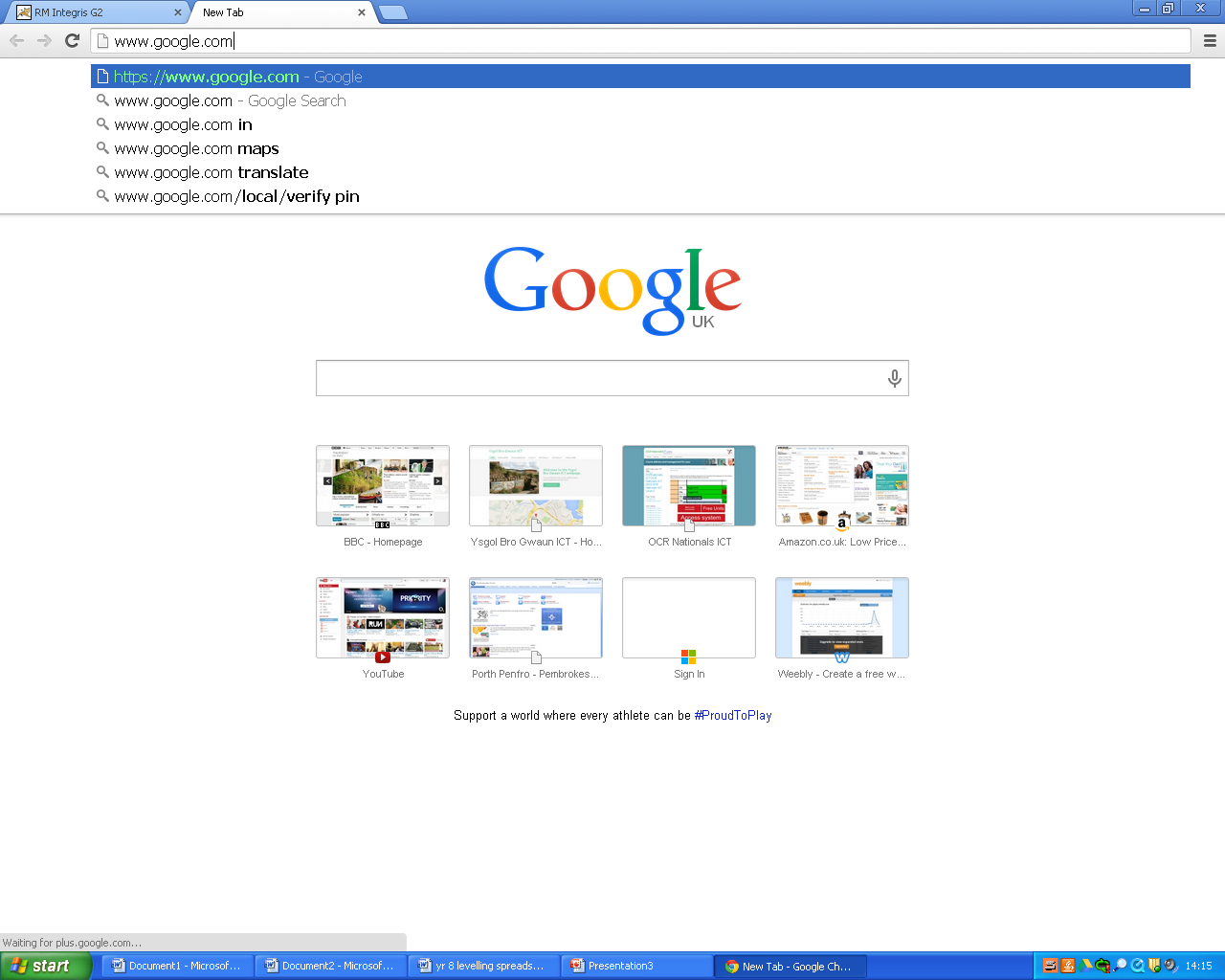 URL (Uniform resource locator)
URL (Universal Resource Locator) is the unique web address of a site on the Internet. 
You simply type it in to go directly to the website you want.
Search Engine
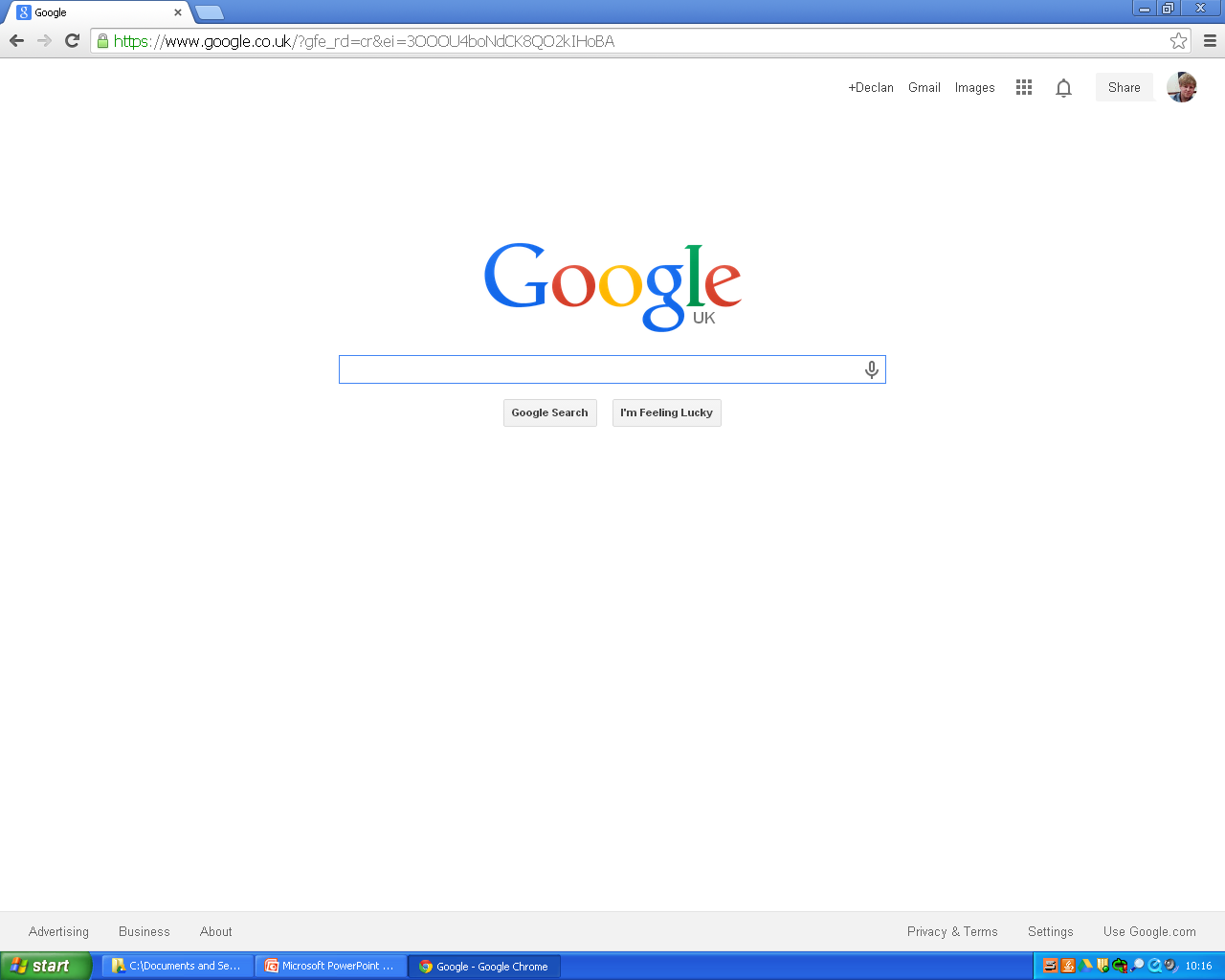 Search Engine
A program that searches for and identifies items in a database that correspond to keywords specified by the user

Use of a search engine to enter key words to find the information you require.
Boolean Search
Venn Diagram.
Boolean continued…
AND narrows a search by combining terms; it will retrieve web pages that use both the search terms you specify

OR broadens a search to include results that contain either of the words you type in

Using NOT will narrow a search by excluding certain search terms, it helps save time searching for information as it helps you narrow down a search.
Google Advanced Search
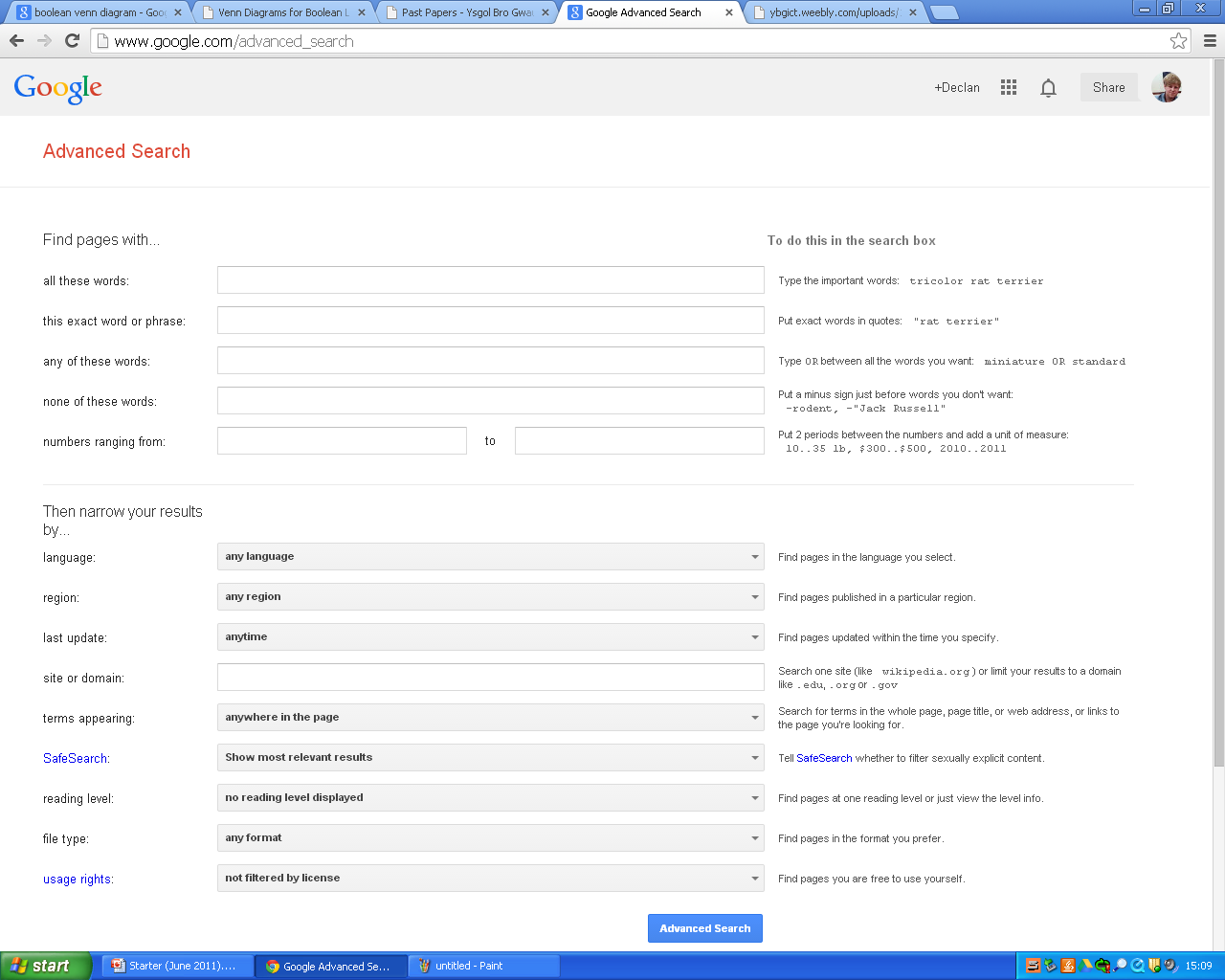 Hyperlink
A hyperlink is a type of button, which when clicked takes you from one page in a website, to a different page or a different website

You can surf the Internet by following hyperlinks, by clicking on a link to move from one area of interest to another.
Task (15 minutes)
Go to:
Pupil Resources -> ICT Deptartment -> A Level ICT 2012 -> Efficient Search.xlms
Recap of questions
What methods did you use to access this information?
Revisiting the starter
Explain two methods by which someone could find a website on the internet. [4]
Answer (choose 2 of three)
Use of a search engine to enter key words to find the information you require (Boolean Operators).
Use the Uniform Resource Locator (URL), if you know the web address (URL) of a site you can simply type/enter it in. If you do not know the address of the sites of interest.
Surf the Internet by following hyperlinks, click on a link to move from one area of interest to another.
Further Variations – January 2011
Define and explain how the following can be used to access information on the internet.

URL (Uniform Resource Locator)		[2]
Boolean search 					[2]
Answers
URL
URL (Universal Resource Locator) is the unique web address of a site on the Internet. 
You simply type it in to go directly to the website you want. 

Boolean Search (Explain one and explain how it is used)
Using AND narrows a search by combining terms; it will retrieve documents that use both the search terms you specify
Using OR broadens a search to include results that contain either of the words you type in
Using NOT will narrow a search by excluding certain search terms
It helps save time searching for information as it helps you narrow down a search. 

A Boolean search allows you to combine words and phrases using the words AND, OR and NOT to limit, widen, or define your search.
Lesson Objectives
To be able to define and explain how the following can be used to access information: 
URL's 
Search Engines
Boolean searches 
Hyperlinks
Homework.
Read through the topics covered and identify any areas of weakness. Let me know by the end of the week.

Don’t forget to use www.ybgict.weebly.com to cover past papers.